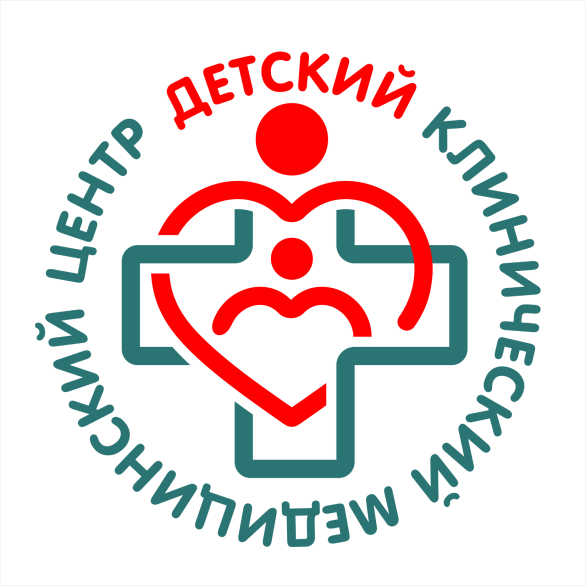 ГУЗ «Детский клинический медицинский центр г. Читы»
Государственное учреждение здравоохранения «Детский клинический  медицинский центр г.Читы»
Адрес: 672038, Российская Федерация, Забайкальский край, г. Чита, ул. Шилова, д. 49
Главный врач: 
Нардина Ирина Владимировна
Телефон приемной/факс: 8(3022) 41-48-18
Отдел кадров:
Тел.: 8(3022) 41-48-16
e-mail: dkmc-chita@mail.ru 
Режим работы:
Пн-Пт: с 8:00 до 19:00
Сб: с 9:00 до 15:00
Вс: выходной
Государственное  учреждение    здравоохранения  
«Детский  клинический  медицинский  центр  г. Читы»   
Модель новой   амбулаторно-поликлинической медицинской  организации,  созданной  в 2015  году путем  слияния   пяти городских  детских  поликлиник ,  центра  восстановительного  лечения  для  детей «Феникс»,   детской  стоматологической  поликлиники и детского  консультативно-диагностического  центра,  в функции которого  входит оказание лечебно-профилактических, диагностических и  реабилитационных медицинских услуг.
Численность  обслуживаемого  населения  превышает  75000 человек,  амбулаторный  прием  проводится  на  89  педиатрических  участках. Развернуты  дошкольно - школьные  отделения,  обеспечивающие  медицинскую  помощь  в  79  детских  садах и    46 школах.
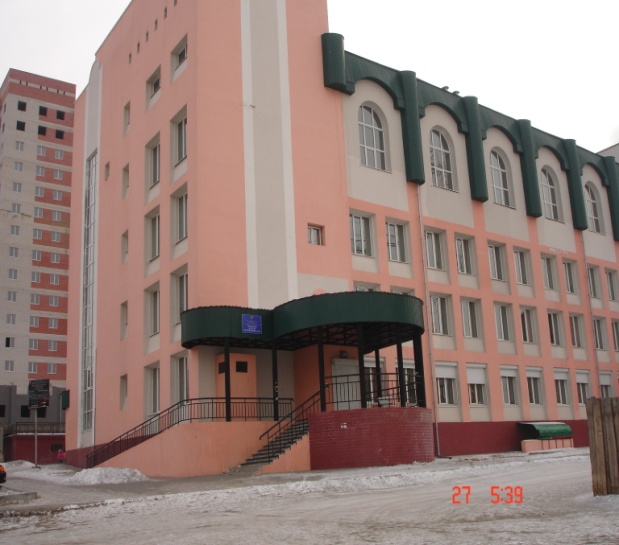 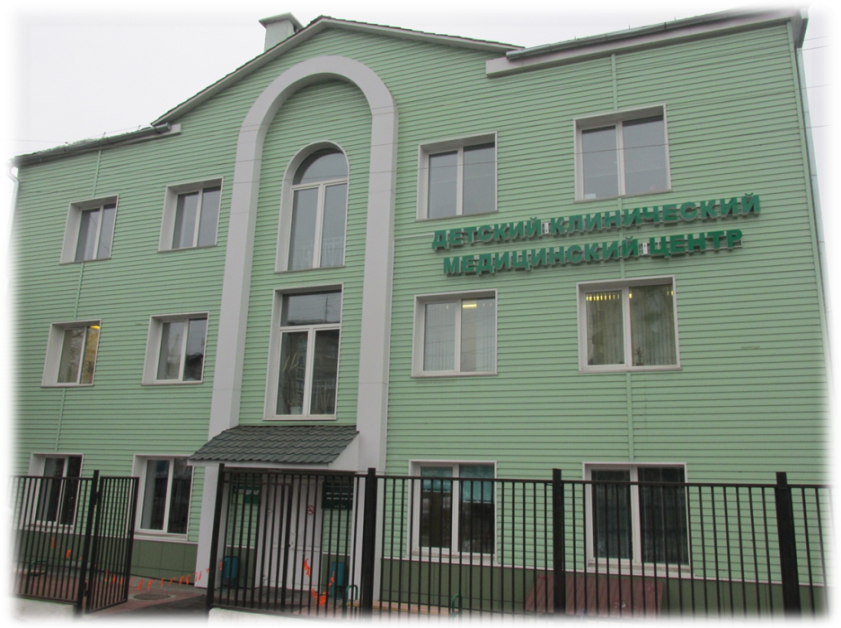 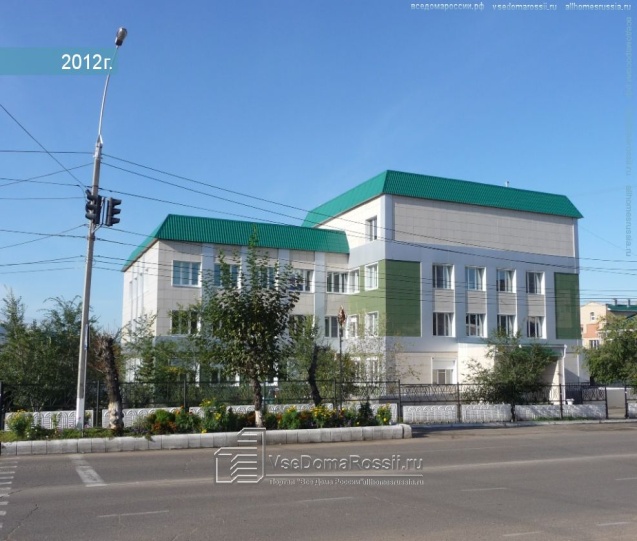 Структура
Вакансии
Поликлиническое подразделение №1
г.Чита, 5 мкр., д33
Вакансии
Поликлиническое подразделение № 2
г.Чита, проспект Советов,д. 13
Вакансии
Поликлиническое подразделение № 3
г.Чита, ул. Полины Осипенко, д. 35
Вакансии
Поликлиническое подразделение № 4
г. Чита, ул. Бабушкина, д.23
Вакансии
Поликлиническое подразделение № 5
г. Чита, ул. Федора Гладкова, д. 4
Вакансии
Реабилитационное подразделение
г.Чита, ул. Угданская, д. 29
Вакансии
Стоматологическое подразделение
г. Чита, ул.Угданская, д. 1
Перспективы развития
Повышение квалификации каждые 5 лет
Обучение за пределами Забайкальского края
Участие в профессиональных конкурсах, как регионального, так и федерального масштаба
Участие в конференциях на  региональном и федеральном уровнях
ГУЗ «ДКМЦ г.Читы»
Нет на земле гимна торжественнее, чем лепет детских уст.
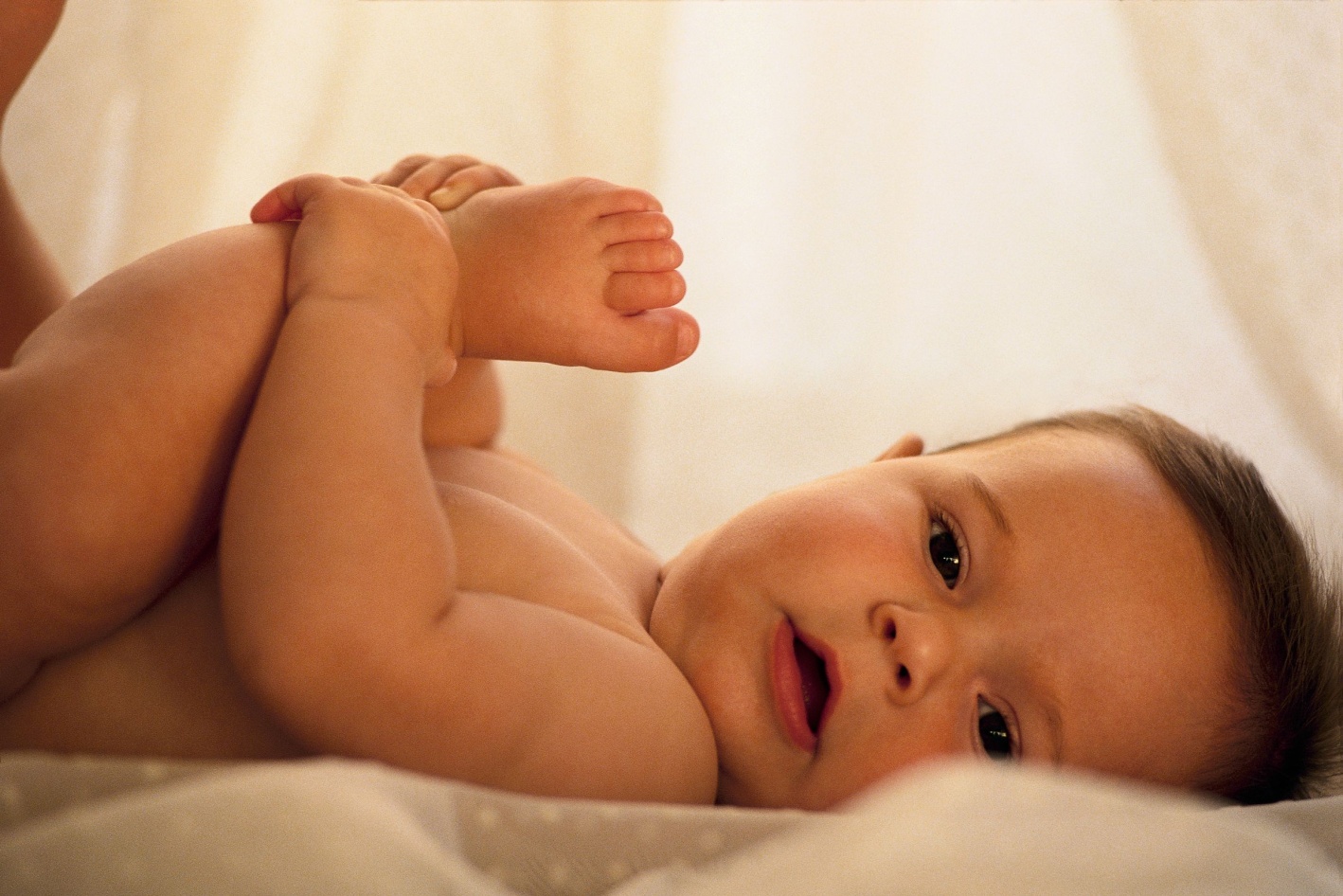 ВикторГюго
Мы будем рады видеть Вас в нашем коллективе!